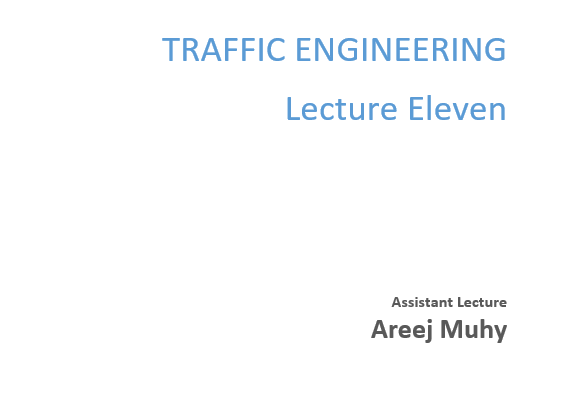 Lecture 11                       Traffic Engineering                Assistant Lecturer: Areej Muhy
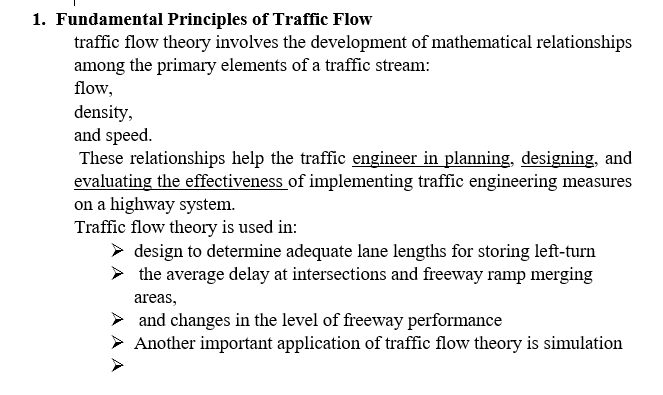 Lecture 11                       Traffic Engineering                Assistant Lecturer: Areej Muhy
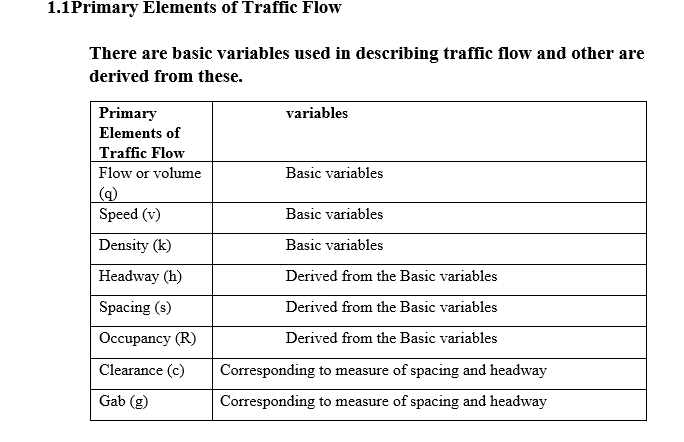 Lecture 11                       Traffic Engineering                Assistant Lecturer: Areej Muhy
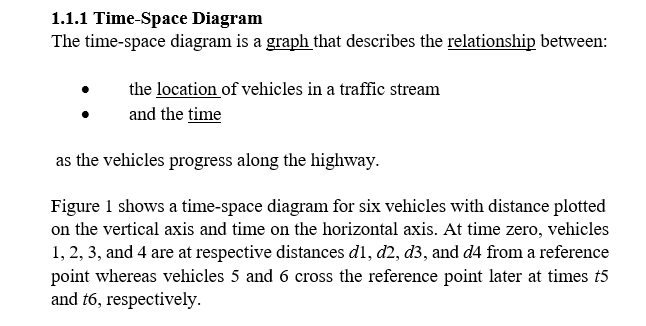 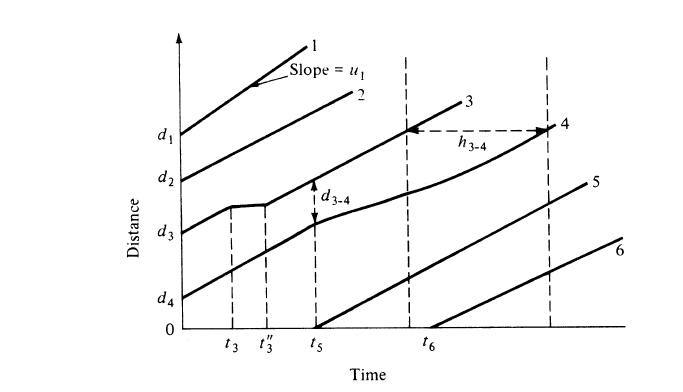 Figure 1 Time-Space Diagram
Lecture 11                       Traffic Engineering                Assistant Lecturer: Areej Muhy
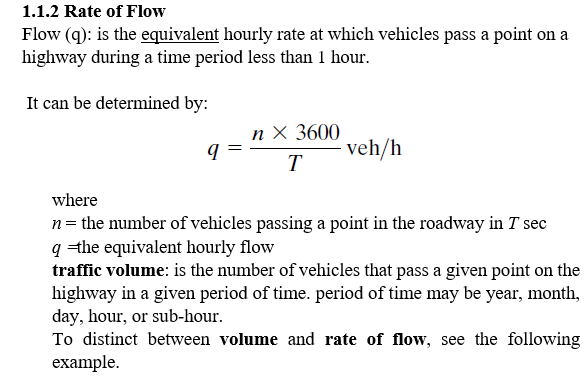 Lecture 11                       Traffic Engineering                Assistant Lecturer: Areej Muhy
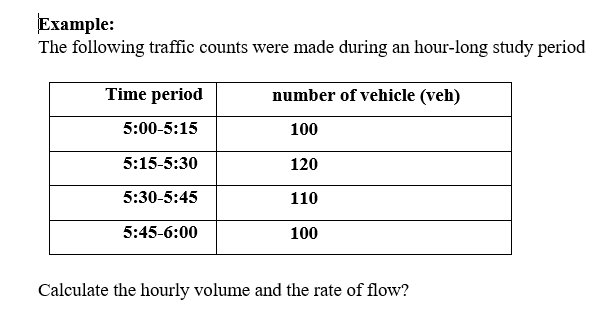 Lecture 11                       Traffic Engineering                Assistant Lecturer: Areej Muhy
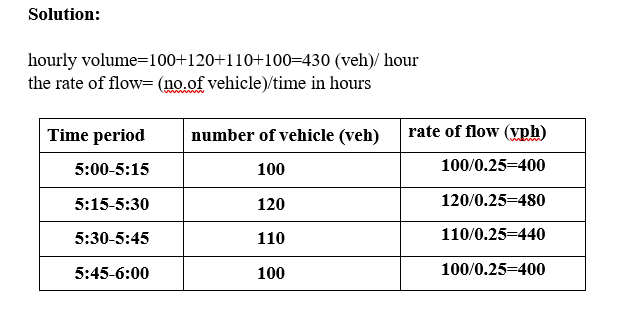 Lecture 11                       Traffic Engineering                Assistant Lecturer: Areej Muhy
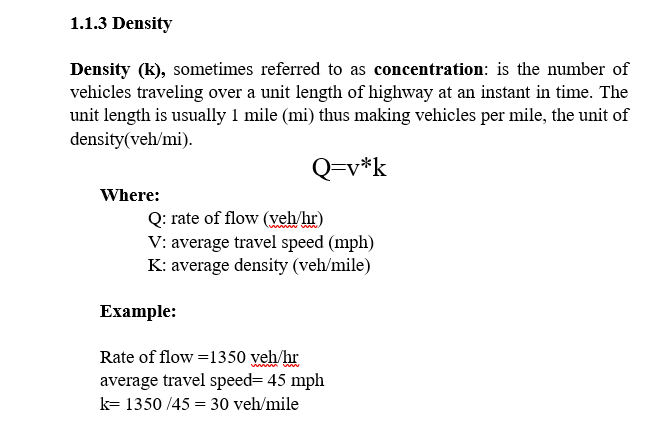 Lecture 11                       Traffic Engineering                Assistant Lecturer: Areej Muhy
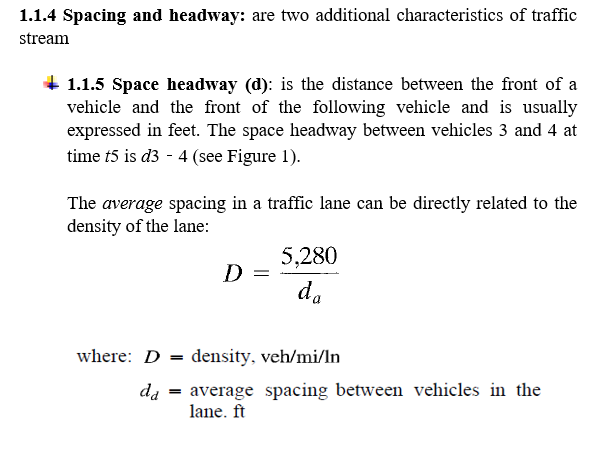 Lecture 11                       Traffic Engineering                Assistant Lecturer: Areej Muhy
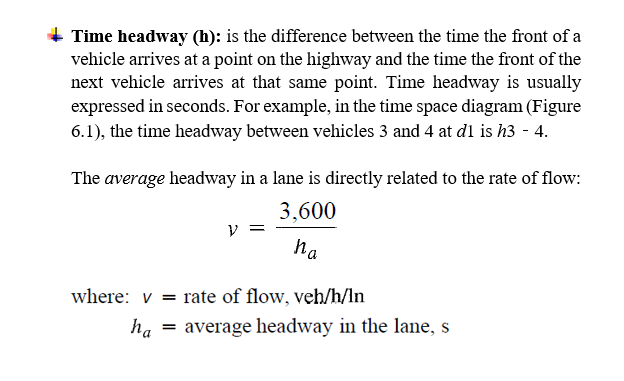 Lecture 11                       Traffic Engineering                Assistant Lecturer: Areej Muhy
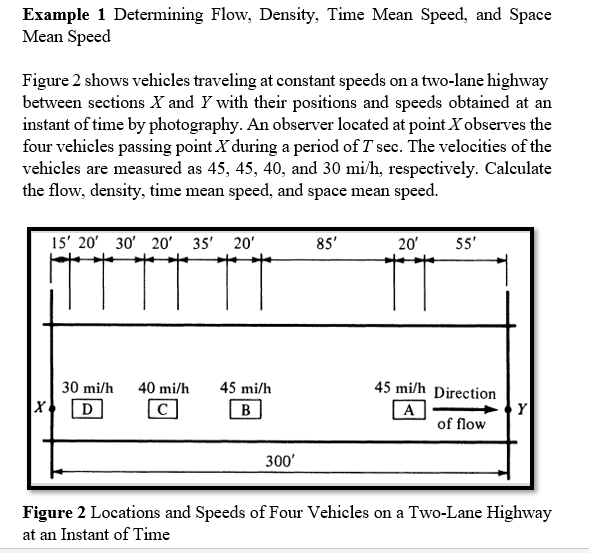 Lecture 11                       Traffic Engineering                Assistant Lecturer: Areej Muhy
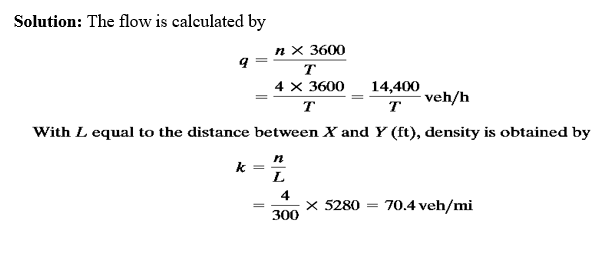 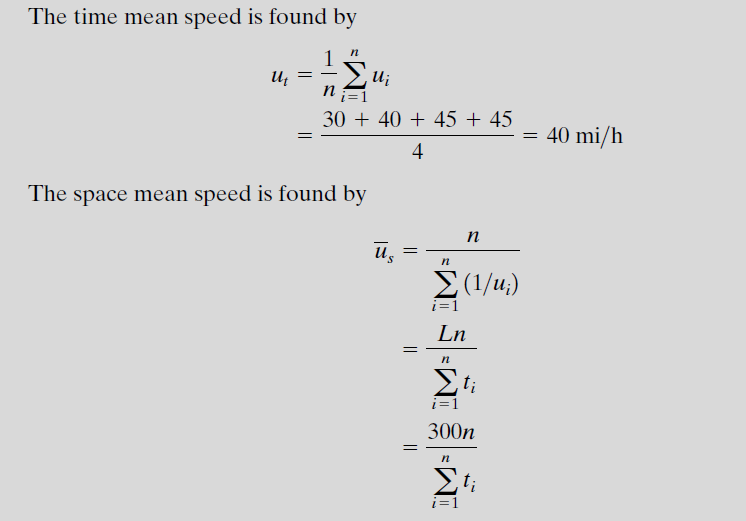 Lecture 11                       Traffic Engineering                Assistant Lecturer: Areej Muhy
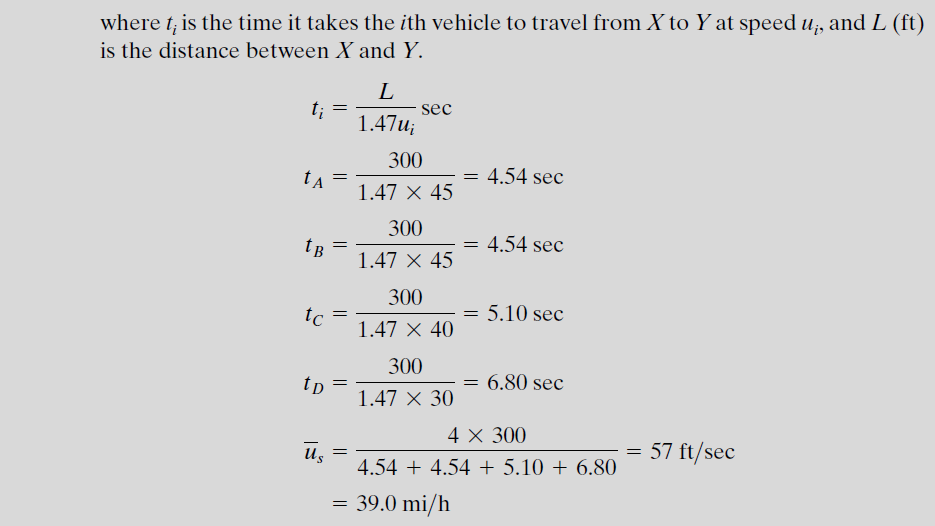 Lecture 11                       Traffic Engineering                Assistant Lecturer: Areej Muhy
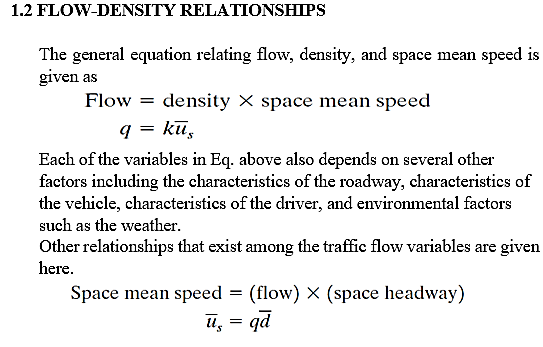 Lecture 11                       Traffic Engineering                Assistant Lecturer: Areej Muhy
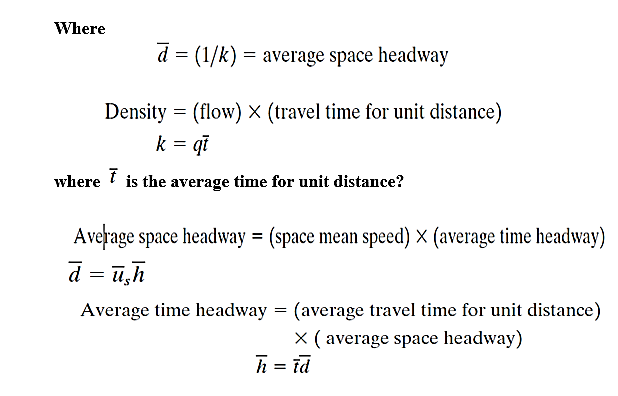 Lecture 11                       Traffic Engineering                Assistant Lecturer: Areej Muhy
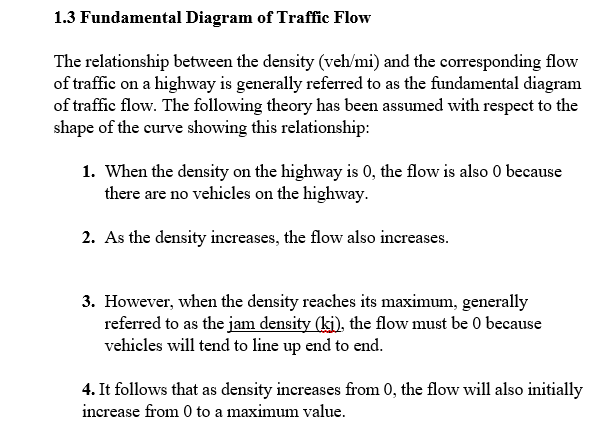 Lecture 11                       Traffic Engineering                Assistant Lecturer: Areej Muhy
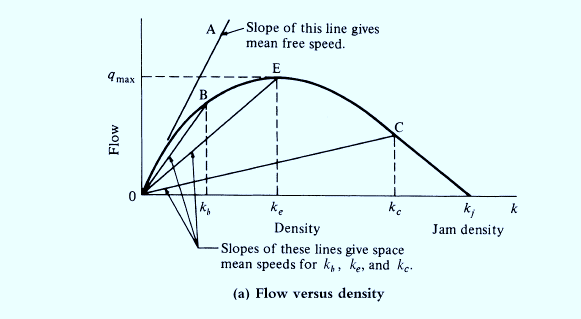 Lecture 11                       Traffic Engineering                Assistant Lecturer: Areej Muhy
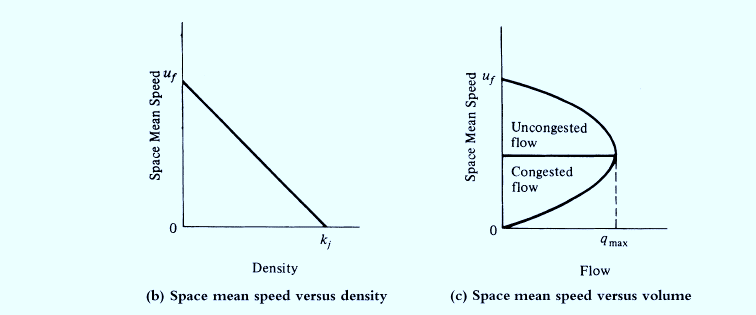 Figure 2 Fundamental Diagrams of Traffic Flow